PAI Inventar za procenu ličnostiPersonality Assessment Inventory
Leslie C. Morey
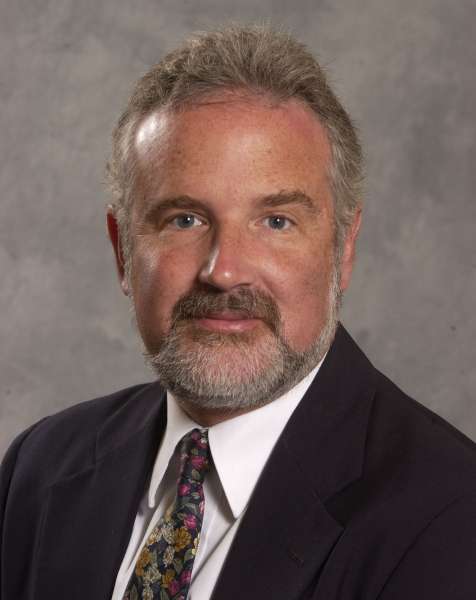 Uvod
Inventar za samoprocenu ličnosti PAI 
Godina konstrukcije: 1991.
Autor:  Leslie C. Morey
Namena- kliničko ispitivanje psihopatoloških dispozicija/stanja i karakteristika  ličnosti
Uzrast- osobe starije od 18 godina.
PAI-A- forma za adolescente, 2007.
Pored MMPI-2, najčešće primenjivan instrumenata za procenu ličnosti u kliničkoj praksi i istraživanjima.
Značajno poboljšanje na osnovu kliničke prakse i psihometrijskih usavršavanja
Široka primena u kliničkoj praksi, forenzici, psihoterapiji, selekciji.
Standardizacioni uzorak - 393 ispitanika iz svih regiona Srbije, uzrasta od 18 do 60 godina, (prethodno kvotni uzorak N=209 i klinički N=425
Izdavač: Sinapsa edicije, Beograd, 2016.
OPIS
344 tvrdnje
4-stepena skala za odgovore (netačno, malo tačno, uglavnom tačno, veoma tačno)
22 nezavisne skale koje se ne preklapaju:
4 skale validnosti
11 kliničkih skala (nezavisne od skala validnosti)
5 skala tretmana
2 interpersonalne skale
Ateorijski, baziran na DSM klasifikaciji
Standardizovan na normativnom, kliničkom i studentskom uzorku (min.1000 ispitanika)
Stavke- kulturološki, rasno i rodno što neutralnije- eliminisani ajtemi osetljivi na demografske karakteristike i sa različitim značenjem u drugim kulturama
Preveden na mnoge svetske jezike
Pozicija Pai
U odnosu na druge inventare:
NEO PI-R, 16 PF, TCI-R – procena ličnosti, poremećaja ličnosti, bazirani na faktorskim teorijama
MCMI- poremećaji ličnosti
MMPI-2, PAI- psihopatologija, sa dodatnom procenom ličnosti i poremećaja ličnosti (granični i antisocijalni)- bazirani na dijagnostičkoj klasifikaciji
PAI- inventar „srednje” dužine -u rasponu od 175 (MCMI),do 567 (MMPI)  ajtema
Zadavanje- individualno ili grupno, papir olovka ili elektronsko zadavanje
Trajanje-40-50 min.
Ocenjivanje- ručno (15-20 minuta, list za odgovore) ili e-PONS program za elektronsko skorovanje i interpretaciju u 3 vrste namene- kliničku, forenzičku i uslove selekcije
4 skale validnosti
Inkonzistentnost INC/10 parova stavki- parovi visoko koreliraju kod konzistentnog odgovaranja (VRIN)
Retki odgovori INF/8-nasumično odgovaranje, retko ili često birani, nezavisni od psihopatologije, iz svakodnevog života
Negativna impresija NIM/9- prezentacija u negativnom svetlu, agravacja, simulacija
Pozitivna impresija PIM/9- soc.poželjna prezentacija, nepriznavanje čak i banalnih nedostataka

Izostavljanje- do 18 odgovora (5%), za skale  i supskale- ne interpretirari ako nedostaje 20% (izostavljanje 2 ajtema od 8 na istoj supskali)
Ako izostaju  odgovori u drugoj polovini upitnika- kraća verzija na prvih 160 ajtema
11 kliničkih skala
Somatske žalbe- SOM
Konverzija SOM-C
Somatizacija SOM-S
Zabrinutost za zdravlje SOM-H
Anksioznost -ANX
Kognitivna ANX-C
Afektivna ANX-A
Fiziološka ANX-P
Poremećaji povezani sa anksioznošću- ARD
Opsesivno-kompulzivni ARD-O
Fobije ARD-P
Traumatski stres ARD-T
Depresija-DEP
Kognitivna DEP-C
Afektivna DEP-A
Fiziološka DEP-P
Manija- MAN
Nivo aktivnosti MAN-A
Grandioznost MAN-G
Iritabilnost MAN-I
Paranoidnost- PAR
Hipervigilnost PAR-H
Ideje persekucije PAR-P
Ogorčenost PAR-O
Shizofrenija- SCZ
Psihotična doživljavanja SCZ-P
Socijalna otuđenost SCZ-S
Poremećaj mišljenja SCZ-T
Osobine graničnog poremećaja- BOR
Afektivna nestabilnost BOR-A
Problemi identiteta BOR-I
Negativni odnosi BOR-N
Samopovređivanje BOR-S
Antisocijalne osobine- ANT
Antisocijalno ponašanje ANT- A
Egocentričnost ANT-E
Potraga za stimulusima ANT-S
Problemi sa alkoholom- ALC
Problemi sa drogama-DRG
kliničke skale
Somatske žalbe- SOM/24
Konverzija SOM-C/8- konverzivni poremećaji, senzorne i motoričke disfunkcije
Somatizacija SOM-S/8- telesni simptomi, umor, žalbe na zdravlje
Zabrinutost za zdravlje SOM-H/8- zaokupljenost brigama o zdavlju

Anksioznost –ANX/24
Kognitivna ANX-C/8- briga, ruminacije o problemima, problemi pažnje i koncentracije
Afektivna ANX-A/8- doživljaj uznemirenosti, napetosti, 
Fiziološka ANX-P/8- fiziološki znaci uznemirenosti (znojenje, drhtanje glasa, tremor, rad srca, ritam disanja...
kliničke skale
Poremećaji povezani sa anksioznošću- ARD/24
Opsesivno-kompulzivni ARD-O- intruzivne isli, prisilne radnje, rigidnost, perfekcionizam, neodlučnost
Fobije ARD-P- socijalna f., agorafobija, klaustofobija, specifične 
Traumatski stres ARD-T- simptomi PTSD, izbegavanje, flešbekovi, noćne more

Depresija-DEP/24
Kognitivna DEP-C- misli o bezvrednosti, beznadežnosti, neuspehu, bespomoćnosti
Afektivna DEP-A- tuga, anhedonija gubitak interesovanja
Fiziološka DEP-P- pasivnost, nivo energije, bezvoljnost, poremećaj sna, apetita
kliničke skale
Manija- MAN
Nivo aktivnosti MAN-A hiperaktivnost, dezorganizovanost, ubrzane misli
Grandioznost MAN-G- omnipotencija, uverenje o specjalnim talentima, misiji
Iritabilnost MAN-I- frustracija zbog prepereka, u odnosu na zahteve, planove i očekivanja 

Paranoidnost- PAR
Hipervigilnost PAR-H- sumnjičavost, doživljaj omoalovažavanja
Ideje persekucije PAR-P- doživljaj ugroženosti, nepravde,
Ogorčenost PAR-O- cinizam, zameranje drugima, eksternalizacija krivice
kliničke skale
Shizofrenija- SCZ
Psihotična doživljavanja SCZ-P- halucinacije, magijsko mišljenje, deluzija
Socijalna otuđenost SCZ-S- izolacija, nelagoda i nespretnost u interakcijama
Poremećaj mišljenja SCZ-T- konfuznost, disociranost, teškoće koncentracije

Osobine graničnog poremećaja- BOR/24
Afektivna nestabilnost BOR-A/6- emocionalna nestabilnost, slaba kontrola
Problemi identiteta BOR-I/6- difuzan identitet, praznina, nedostatak svrhe
Negativni odnosi BOR-N/6- intenzivni ambivalentni odnosi, osećaj izneverenosti
Samopovređivanje BOR-S/6- impulsivne reakcije sa mogućim povredama
kliničke skale
Antisocijalne osobine- ANT
Antisocijalno ponašanje ANT- A- kriminalno i antisocijalno ponašanje
Egocentričnost ANT-E- nedostatak empatije, osećanja kriviće,  eksploatatorski odnosi
Potraga za stimulusima ANT-S- potreba za uzbuđenje, netolerancija dosade, sklonost rizicima, bez anticipacije posledica

Problemi sa alkoholom- ALC/24- karakteristike zavisnosti, opijanje, posledice

Problemi sa drogama-DRG/24- zavisnost i posledice konzumacije PAS
5 skala tretmana
Agresivnost AGG/18
Agresivan stav AGG-A/6- hostilnost, instrumentalna agresija, slaba kontrola besa
Verbalna agresivnost AGG-V/6- od asertivnosti do verbalnog zlostavljanja
Fizička agresivnost AGG-P/6- oštećenje imovine, tuče, pretnje nasiljem

Suicidalne ideje- SUI/12- suic.ideacija, od misli do planova o realizaciji, beznađe
Stres-STR/8- uticaj nedavnih stresora na glavne oblasti života (posao, porodica,..)
Nedostatak podrške-NON/8- percepcija nedostatka podrške, nivo i kvalitet
Odbijanje tretmana-RXR/8- nedostatak motivacije i otvorenosti za promenu, negativni stavovi prema promeni, u negativnoj korelaciji sa stepenom podrške (više motivisani oni koji nemaju podršku)
2 interpersonalne skale
Dominacija-DOM/12- stepen kontrole i nezavisnosti u soc.relacijama. Suprotan pol je submisivnost
Toplina-WRM/12- spremnost da se pruži podrška i empatija, otvorenost i toplina vs. hladnoći, odbacivanju.
kritične stavke
27 kritičnih stavki koje su indikatori krize, značajne za dalje praćenje i ispitivanje.
Dodatna procena kroz intervju
7 oblasti sadržaja- sumanutosti i halucinacije, potencilal za samopovređivanje, za agresivnost, zloupotrebu PAS-pre i sada, traumatski stresori, simuliranje, nepouzdanost, stil odgovaranja „tačno”, idiosinkratični kontekst
Kriterijum- indikatori krize i retki u opštoj populaciji
Skoruju se odgovori „tačno” (samo je „netačno” uobičajeno i nepatološki)
Izvedeni indeksi
indeks simuliranja-MAL 
indeks defanzivnosti- DEF
indeks potencijala za suicid- SPI 
indeks potencijala za nasilje- VPI 
Rogersova diskriminativna funkciju- RDF 
Cashelova diskriminativna funkciju -CDF 
indeks terapijskog procesa- TPI
Kratki oblik PAI inventara
Početnih 160 tvrdnji koje najviše koreliraju sa skalama- podaci o 20 skala (osim za INC i STR)
Uslov – ne više od 8 izostavljenih odgovora
Kada postoji deficit pažnje, neurološki pacijenti i nekooperativni ipiranici, i sl.
ili samo 22 kritična ajtema.
primena
Klinička primena- dijagnostička procena, eksploracija ličnosti
Kolaborativna procena
Zdravstvena psihologija ( hronični bol) i neuropsihološka procena
Forenzika- veštačenje, (di)simulacija, adaptacija na penalne uslove
Psihoterapija- izbor tretmana (grupno/individualno), farmakoterapija, terapijski ciljevi, evaluacija tretmana
Selekcija- poslovi javne bezbednosti
Testovi materijal
Sveska sa stavkama
List za odgovore- ručno i elektronsko skorovanje
Obrazac za kritične stavke
Obrazac za profila
Priručnik
zadavanje
Zadatak ispitanika je da za svaku tvrdnju navede koliko je ona tačna za njega, i to u rasponu od “netačna - nimalo tačna” do “veoma tačna” (četvorostepena skala odgovora).
Uputstvo- opšte smernice
Ukratko o nameni upitnika- karakteristike ličnosti, tegobe,..
Svrha procene
O sadašnjem stanju, a neka pitanja o ponašanju uopšte
Nema tačnih i netačnih odgovora
Važnost iskrenog odgovaranja– pomoć i razumevanje
Da se ne preskaču pitanja, da pokuša da na sve odgovori- do 18 izostavljenih odgovora (vraćanje na njih ukoliko je moguće)
Neka „neprimerena” pitanja- o bolestima zavisnosti
Interpretacija- redosled
1. Kritične stavke/27- indikatori krize, za brzu trijažu:
Neodložne intervencije, hospitalizacija
Rizik od neuspeha tretmana (ajtemi nepouzdanosti)
Evaluacija problemske situacije- trauma, zloupotreba PAS
Motivacija- simulacija
2. Skale validnosti
3.Kliničke skale- povišenje T vrednosti :
SOM, DEP, ANX, ARD-  distres, internalizovana patologija
MAN, SCZ i PAR- psihotični premećaj, distorzije, dezorganizovano ponašanje
PAR, BOR, ANT- poremećaji ličnosti, maskiranje psihotičnosti
ALC i/ili DRG-  zloupotreba PAS
   Povišenja na više klastera- komorbiditet, visok distres, komplikacije
4. Analiza supskala- ključni elementi povišenja skalaU kombinacija sa ostalim skalama (BOR-I sa STR, DEP ili SCZ)
Interpretacija- redosled
5. Korak - analiza ličnosti
A. Self-koncept- ukrštanjem skala MAN-G samocenjenje, BOR-I- stabilnost identiteta i DEP-C- samoefikasnosti
B. Interpersonalni odnosi- ukrštanje DOM i WRM, u kombinaciji sa ostalim skalama da li je nesigurnost, povlačenje, otuđenost,..
C. Nivo stresa- STR i NON- aktuelna kriza u nekoj oblasti i NON –soc.podrška
D. Terapijski tretman 
suicidalnost-SUI- verbalizovana i indeks suicidalnosti SPI (rizik i bez verbalizacije)
agresivnost- AGG i indeks potencijala za nasije VPI
odbijanje tremana- RXR i indeks terapijskog procesa TPI (složenost, teškoće)
Interpretacija- redosled
6. Korak - analiza profila
Modalni profili- visina profila i međuodnos skala- Klasteri opisani u priručniku
7. Korak- razmatrenje dualnog profila- 2 najizražanije skale
Zanemaruje druge odnose, postojanje 3. naglašene skale, odnose subskala
55 kombinacija po 2 skale više od T<70, nisu sve jadnako zastupljene
8. Korak- dodatni indeksi
DEF i MAL sa skalama validnosti PIM i NIM
VPI sa AGG skalom
SPI sa SUI skalom
TPI sa RXR
Matematičke funkcije za simulaciju- RDF sa NIM i MAL, defanzivnost CFD sa PIM i DEF, ili poricaje zavisnosti- Est ALC i Est DRG uz ALC i DRG
Profil ispitanika iz opšte populacije
Bez povišenja na kliničkim skalama-skorovi ispod T<60;  važno razlikovati od disimulacije u kliničkim uslovima
Niža PIM- nema potrebe za nerealističnim naglašavanjem pozitivnih aspekata
Indeks DEF- svega nekoliko ajtema pozitivno
Skale tretmana- ispod T<60
DOM između 40T i 60T
WRM iznad 40T- harmonični odnosi sa okolinom
Kod muških ispitanika povišenja na ALC i ANT (oko 5T)
Kod mlađih PAR, BOR, ANT povišenje 5-7T
Uticaj rase na PAR- marginalizovane grupe više za 7T
Prednosti pai
Dobre metrijske karakteristike
Empirijska baza za koncipiranje upitnika, izbor stavki, norme i validaciju
Usklađenost za zahtevima kliničke  prakse i dijagnostičke klasifikacije- poznati okvir
Obuhvatnost- širok dijapazon mentalnih poremećaja, terapijske implikacije, neodložne intervencije, situacioni stres,..
Ne preklapanje skala- povećanje diskriminativne validnosti
Specifične norme za različite grupe ispitanika (klinika, forenzika, selekcija)
Jednostavnost za odgovaranje i razumevanje stavki
Upotreba softvera za ocenjivanje i interpretaciju
nedostatci
Ograničenja samoprocene- uvid, motivacija, kontekst, lični stil, aktuelno stanje, kognitivni kapaciteti
Izostanak nekih poremećaja- npr. ishrane, disocijativni
SCH skala- niža validnost, falš pozitivi
Neke skale nemaju supskale
Vremenska odrednica za odgovore- trenutno ili bilo kad, davno, nedavno
Nedostaju kros-kulturna istraživanja- validnost i drugim kulturama- INC
Odsustvo posebnih normi za poduzorke (Afroamerikanci- povišenja na PAR)